4th Current Business Issues 
in African Countries
2023
Changement climatique : causes, conséquences et impacts sur les secteurs clés au Maroc.
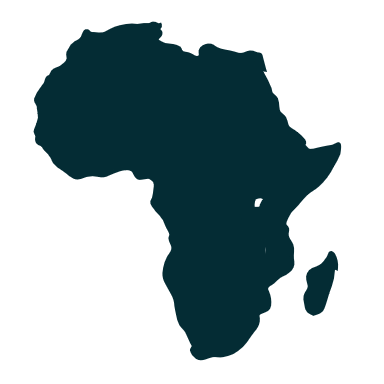 Kaoutar Benkachchach
LEA,FSJES Agdal,Université Mohamed V, Rabat
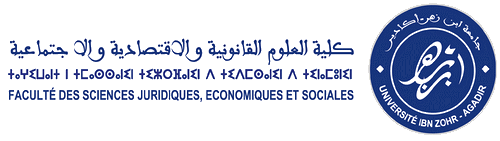 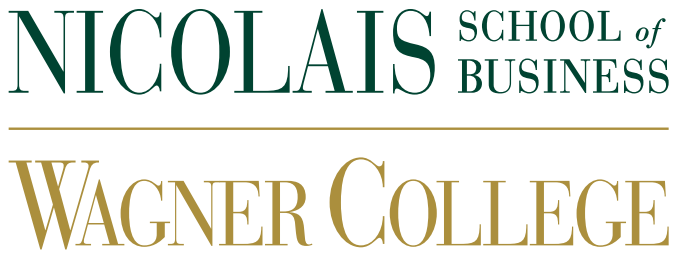 April 27 – 28, 2023                 WWW.CBIAC.NET
Introduction
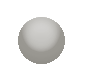 Causes de changement climatique
                  I-Causes naturelles 
                  II-Causes Anthropiques
Etat des lieux 




     Impact de changement climatique sur les       secteurs clés au Maroc 
 

     Conclusion
Plan
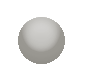 Introduction
Le Maroc  contribue pour une faible proportion aux émissions mondiales de gaz à effet de serre. 
Selon le Programme des Nations Unies pour l'environnement en 2021  le Maroc a émis 101,2 millions de tonnes de GES en 2018,  par contre la chine  a émis 13739.8  millions de tonnes et 6297.6  millions de tonnes au Etats Unis. À cet effet, le Maroc montre un bon exemple de paradoxe du changement climatique.
Figure 1 : Température moyenne en°C au Maroc entre 1901 et 2021
Source: réalisé par les auteurs
Figure 2 : Précipitation moyenne en mm au Maroc entre 1901 et 2021
Source: réalisé par les auteurs
Les  Causes de changement climatique
Causes naturelles
En raison du mouvement précis de la terre, il fait parfois chaud et froid.
Les changements des courants d'eau régionaux dans les océans affectent également le climat mondial. 
 Les événements El-Nino et La-Nina qui se produisent lors de la transformation de l'atmosphère et de l'océan, provoquent un réchauffement-refroidissement des eaux de surface.
2.  Causes anthropiques
L'augmentation des émissions de dioxyde de carbone due à l'utilisation de combustibles fossiles accélère le réchauffement climatique.
Les activités humaines entraînent une accumulation accrue de gaz à effet de serre dans l'atmosphère, entraînant le réchauffement climatique.
 Le besoin d'augmenter la production en raison de l'urbanisation et de la croissance démographique rapide résultant de la migration de la population des zones rurales vers les villes augmente la quantité de gaz à effet de serre émise par ces régions industrialisées et urbanisées.
La destruction rapide des forêts, qui sont d'importants puits de CO2, un gaz qui accélère l'effet de serre, provoque une augmentation du réchauffement climatique.
Etat des Lieux
Agriculture
1) Sa contribution au PIB est près de 14%.

                                                                    2)  l’agriculture marocaine revêt une importance économique 
                                                                         et social indéniable, avec une part autour de 69% dans 
                                                                         l'emploi total au niveau national et environ 39% en milieu
                                                                         rural.

                                                                     3) De 2008 à 2018, le volume des exportations agricoles 
                                                                         a doublé passant de 15,2 à 36,3 milliards de dollars.

                                                                     4) L'agriculture reste un secteur clé pour l'économie marocaine,  
                                                                         la sécurité alimentaire et les moyens de subsistance ruraux.
.
Les ressources en eau
1) Les ressources en eau du Maroc sont inégalement réparties 
                                                                        à travers le pays ; les plaines côtières sont fréquemment                                     
                                                                        inondées tandis que le sud souffre d’une pénurie d'eau 
                                                                        permanente. 

                                                                     2) Les ressources en eau renouvelables par habitant ont
                                                                         diminué de près de 60 % depuis 1960 en raison de facteurs 
                                                                         de stress non climatiques tels que la croissance 
                                                                         démographique dans le nord, l'expansion de l'irrigation, 
                                                                         et le développement urbain, industriel et touristique.
Energie
1) Le Maroc dispose de ressources limitées en combustibles fossiles 
                                                                          (pétrole, gaz, charbon). 
                                                                      2) Il est fortement dépendant des importations et des combustibles 
                                                                          fossiles qui représentent environ 68 % de la capacité installée du 
                                                                           Maroc, les 32 % restants provenant de sources d’énergie 
                                                                           renouvelables : hydraulique, éolienne et solaire.
                                                                       3) Le secteur électrique marocain s'est considérablement développé 
                                                                           depuis 1990, diversifiant la production, augmentant la sécurité
                                                                           d'approvisionnement et atteignant un accès quasi universel à
                                                                           l’électricité (CREREE, 2019).
                                                                       4) Le développement du secteur de l'énergie est une priorité clé  
                                                                           pour les programmes de développement du pays, les plans de
                                                                           réduction des gaz à effet de serre, la croissance économique  
                                                                           et l'indépendance énergétique durable.
Santé
1) Depuis 2016, le gouvernement marocain a dépensé environ 5 % de                                                  
                                                                  son PIB dans le secteur de la santé. (L’Organisation mondiale de 
                                                                            de la santé, 2018)
Pêche
1) Le Maroc a une pêcherie florissante, produisant environ 1 million
                                                                     de tonnes (principalement des sardines et du maquereau) par an. 
                                                                 2) Le secteur est également une source majeure d'entrées de 
                                                                     devises, d'une valeur de 1 milliard de dollars, et est un 
                                                                     employeur majeur dans les communautés côtières et rurales.      
                                                                 3) Le secteur de la pêche maritime  représente 2,3% du PIB du 
                                                                     Maroc et emploie directement ou indirectement plus de  
                                                                     660 000 personnes.            
                                                                 4) Globalement, le secteur fait vivre 3 millions de personnes  et 
                                                                     représente 15 % des exportations totales du Maroc, soit 59 %
                                                                     des exportations agroalimentaires.
Forestier
1) la superficie de la forêt naturelle dépasse 5 millions d'hectares
                                                                   et la superficie de la forêt artificielle est de près de 500 000    
                                                                   hectares, s'étendant à un taux annuel moyen de 8 %. 

                                                                2) Les forêts jouent un rôle social et économique important au 
                                                                    Maroc , représentant environ 5% du PNB Agricole et 1% du PNB.
Impact de changement climatique sur les secteurs clès au Maroc
Agriculture
Le secteur a été affecté par la pression démographique et des précipitations de plus en plus irrégulières, ce qui a poussé la production sur des terres fragiles et dégradées

87% de la production agricole totale du pays est encore largement pluviale, ce qui la rend très vulnérable à une variabilité accrue des précipitations (Banque mondiale, 2021).

Les précipitations irrégulières et des conditions de sécheresse intense entraîneront une saison de croissance raccourcie, des rendements plus faibles et une productivité plus faible(l’Agence des États-Unis pour le développement international, 2016).
Agriculture
Les réductions de la disponibilité de l'eau continueront d'affecter le potentiel d'irrigation et, à leur tour, de réduire la rentabilité de l'agriculture irriguée, car les alternatives nécessitent le pompage des eaux souterraines.


L'augmentation de la chaleur et la rareté de l'eau sont susceptibles d'augmenter l'évapotranspiration, ce qui peut entraîner une mauvaise récolte et une baisse globale des rendements.
Ressources en Eau
La hausse des températures et des précipitations plus irrégulières ont réduit le débit des rivières, augmenté l'évaporation et envasé les barrages de stockage, entraînant une baisse de 20 % des ressources en eau au cours des 30 dernières années.

Le changement climatique augmentera la demande d'irrigation, qui consomme environ 80 à 85% de l'eau disponible. 

L'augmentation du stress hydrique entraînera inévitablement une surexploitation des ressources en eaux souterraines, ce qui s’est déjà produit à Souss, El-Haouz et Saïss (USAID, 2016)
Ressources en Eau
Les changements dans les régimes pluviométriques et la réduction de la disponibilité de l'eau devraient modifier considérablement certaines régions fertiles, qui pourraient passer de régions semi-arides à des régions arides et, dans l'extrême nord du pays, de subhumides à semi-humides.

Les régions humides, subhumides et semi-arides ont toutes rétréci depuis les années 1970, et les projections climatiques montrent que ces régions continueront de rétrécir et de se déplacer vers le nord (Banque Mondiale, 2018).
Énergie
la hausse des températures         la capacité de refroidissement des centrales électriques        la production et la transmission d'électricité. 
la hausse des températures        changements saisonniers           augmentation de la demande de refroidissement (pendant les mois chauds d'été)         augmentation des charges d'électricité.
 Ces coûts de production accrus coïncideront probablement avec des périodes d'augmentation de la demande et d'augmentation des prix pour les consommateurs. 
La tendance attendue        augmentation du coût d'entretien et de réparation des infrastructures électriques et énergétiques         l'approvisionnement en électricité.
Santé
La santé de la population marocaine est vulnérable au changement climatique et aux tendances projetées du changement climatique. 
L'agriculture est menacée par la diminution des précipitations annuelles, ce qui augmente le risque de mauvaises récoltes, d'insécurité alimentaire et de malnutrition. 
Le changement climatique devrait augmenter les températures annuelles moyennes ainsi que l'intensité et la fréquence des vagues de chaleur, ce qui augmentera le nombre de personnes à risque de problèmes médicaux liés à la chaleur. 
Les personnes âgées, les enfants, les malades chroniques, les personnes socialement isolées et les groupes professionnels à risque sont particulièrement vulnérables aux conditions liées à la chaleur
Pêche
Selon la Commission européenne, le secteur reste de plus en plus menacée par des facteurs de stress non climatiques tels que les pratiques de pêche illégales et non réglementées et la pollution (CE, 2018). 
Les tendances du changement climatique devraient encore aggraver ces problèmes, car des températures plus élevées provoquent la migration des poissons et réduisent la productivité des crustacés, des coraux et des échinodermes.
Pêche
Les habitats des poissons sont également affectés par les proliférations d'algues toxiques et par l'élévation du niveau de la mer causée par le réchauffement des eaux méditerranéennes, ce qui pourrait réduire la productivité et perdre les moyens de subsistance des populations côtières. (Agence des États-Unis pour le développement international, 2016).
Forestier
Les forêts du Maroc sont fortement dégradées et déboisées, avec une perte annuelle d'environ 30 000 hectares. 
En 2021, le Maroc a annoncé que le changement climatique augmentera le risque de destruction en surface de certains écosystèmes forestiers (cèdre, chêne-liège, cyprès, arganier, etc.). 
Le rétrécissement et l'abandon d'anciens écosystèmes forestiers, herbagers et désertiques auront des effets concomitants en termes de dynamique socio-économique et de perte de services écosystémiques.
Forestier
la sécheresse      
                                     augmenté la mortalité 
                                         des arbres
                                                                                  la dégradation et
                                                                             la réduction de la distribution 
                                                                                 d'écosystèmes forestiers
 
                                                                                    l'agriculture, l'élevage  
                                                                                      et la foresterie
                                                      
                                                                       L’économie du pays
Conclusions
Le Maroc est très vulnérable à la variabilité et au changement climatique. Les prévisions d'augmentation de la fréquence et de l'intensité des sécheresses dans le pays sont particulièrement alarmantes, pour le secteur énergétique, l’agriculture, la pêche, le forestier, et les ressources en eau, affecteront à la fois les moyens de subsistance ruraux et l'économie nationale dans son ensemble. 

Les environnements climatiques et socio-économiques dans les zones semi-arides du Maroc rendent les communautés vulnérables à l'insécurité alimentaire et à des moyens de subsistance instables, et conduisent à des systèmes agro écologiques non durables, à de mauvaises récoltes et à des parcours improductifs.
Références bibliographiques
Bayraç, H. N. (2010), “Enerji Kullanımının Küresel Isınmaya Etkisi ve Önleyici Politikalar”, Eskişehir Osmangazi Üniversitesi, Sosyal Bilimler Dergisi, Cilt: 11, Sayı: 2, 229-260.
Dell M., Jones B. F., Olken B. A. (2012) « Temperature Shocks and Economic Growth: Evidence from the Last Half Century », American Economic Journal: Macroeconomics, 4 (3): 66–95.
European Commission (2018). Bilateral Agreements with Countries Outside the EU. Morocco- fisheries Partnership Agreement. URL: 
https://ec.europa.eu/fisheries/cfp/international/agreements/morocco_en
FAO (2007). Adapting forests and their management to climate change: an overview. URL: http://www.fao.org/3/i0670e02.htm
FAO (2018). Drought characteristics and management in North Africa and the Near East. URL: http://www.fao.org/3/CA0034EN/ca0034en.pdf
Hind Bouhali, 2019,  « Etude d’impact des Changements Climatiques sur les ressources en eau et les risques d’inondations dans la vallée d’Arghen-Bassin de Souss-Massa », Ecole Hassanya des Travaux Publics Avec Jean Payen, Experts-Solidaires, Rapport Financé par la fondation SIWA FGTO.
IEA (2014). Morocco. URL: https://www.iea.org/publications/freepublications/publication/Morocco2014.pdf
MAROC VERT, MINISTERE DE L’AGRICULTURE ET DE LA PECHE MARITIME, DU DEVELOPPEMEN RURAL ET DES EAUX ET FORETS, Edition 2018, Agriculture en chiffres 2017.
Ministry of Agriculture, Fisheries, Rural Development, Water and Forests (2020). Le Plan Maroc Vert. Bilan et Impacts, 2008–2018. URL: https://www.agriculture.gov.ma/fr/actualites/publication-dun-rapport-sur-le-bilan-et-impacts-du-plan-maroc-vert.
Références bibliographiques
Morocco (2021). Updated Nationally Determined Contribution under the UNFCCC – Morocco. URL: https://www4.unfccc.int/sites/ndcstaging/PublishedDocuments/Morocco%20First/Moroccan%20updated%20NDC%202021%20_Fr.pdf.
RCREEE (2019). Morocco Renewable Energy Profile. URL: http://www.rcreee.org/content/morocco
Todd Moss, 2020, INFOGRAPHIC: WHAT IS SUB-SAHARAN AFRICA’S CONTRIBUTION TO GLOBAL CO2 EMISSIONS? Energyforgrowth hub.
UNDP, 2006,  Fighting Climate Change: Human Solidarity in a divided World, Human Development Report 2007/2008. New York: United Nations Development Programme.
University of Notre Dame (2021). Notre Dame Global Adaptation Initiative. URL: https://gain.nd.edu/our-work/country-index/
USAID (2016). Climate Change Risk Profile – Morocco. URL: https://www.climatelinks.org/sites/default/files/asset/document/2016_USAID_Climate%20Risk%20Profile%20-%20Morocco.pdf.
WB Climate Change Knowledge Portal (CCKP, 2021). Morocco URL: https://climateknowledgeportal.worldbank.org/country/ morocco/climate-data-historical.
WHO (2018). Country Cooperation Strategy, at a glance. Morocco. URL: https://apps.who.int/iris/bitstream/handle/10665/136949/ccsbrief_mar_en.pdf?sequence=1.
World Bank Group (2020). Morocco – Green Generation Program-for-Results Project (English). URL: http://documents.worldbank.org/curated/en/245801608346893390/Morocco-Green-Generation-Program-for-Results-Project
Merci pour votre aimable attention